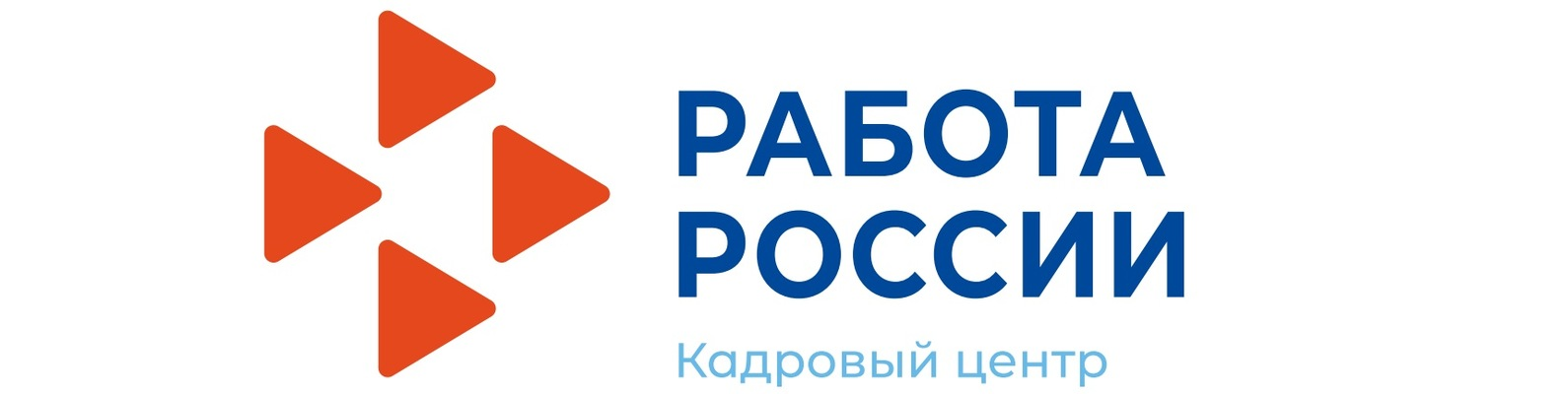 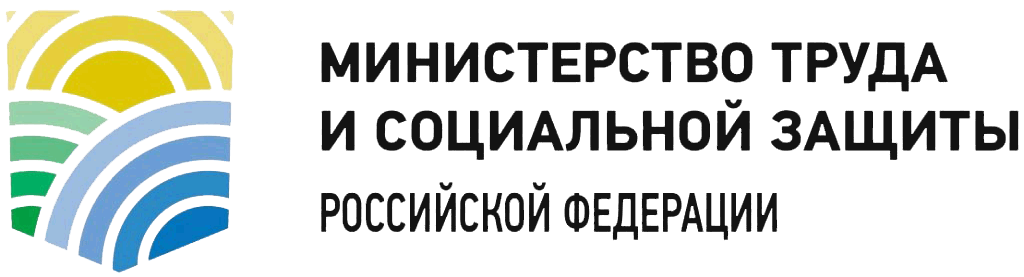 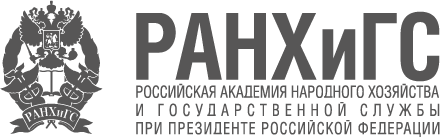 Приложение № 2 группа 11
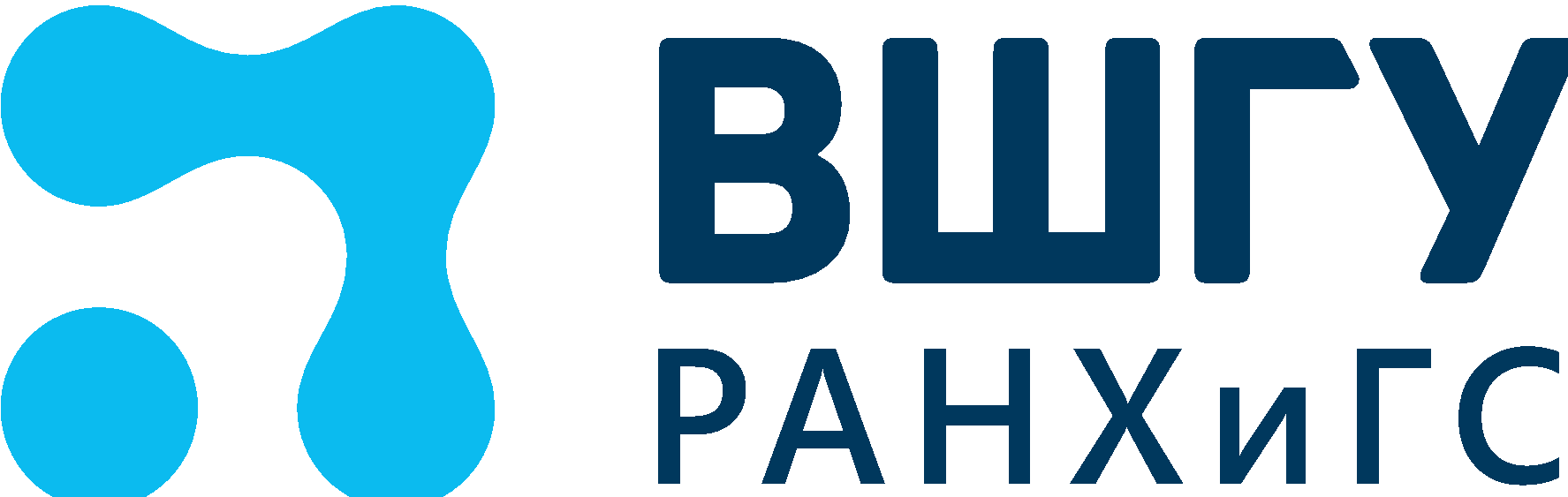 ИНСТРУМЕНТЫ РАЗВИТИЯ КЛИЕНТОЦЕНТРИЧНОСТИ:

ПЛАТФОРМА ЗНАНИЙ
НПА, стандарты (для изучения)
Вебинары, семинары, презентации (ознакомление с изменениями и с опытом других ведомств, регионов )
Наставники (список кураторов (агентов развития))
Блок вопрос-ответ
Сборник тестов, тренингов (для обучения и проверки знаний)
Чат для оперативного общения
Ящик предложений